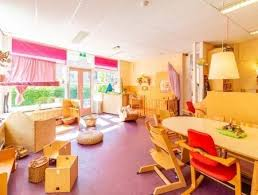 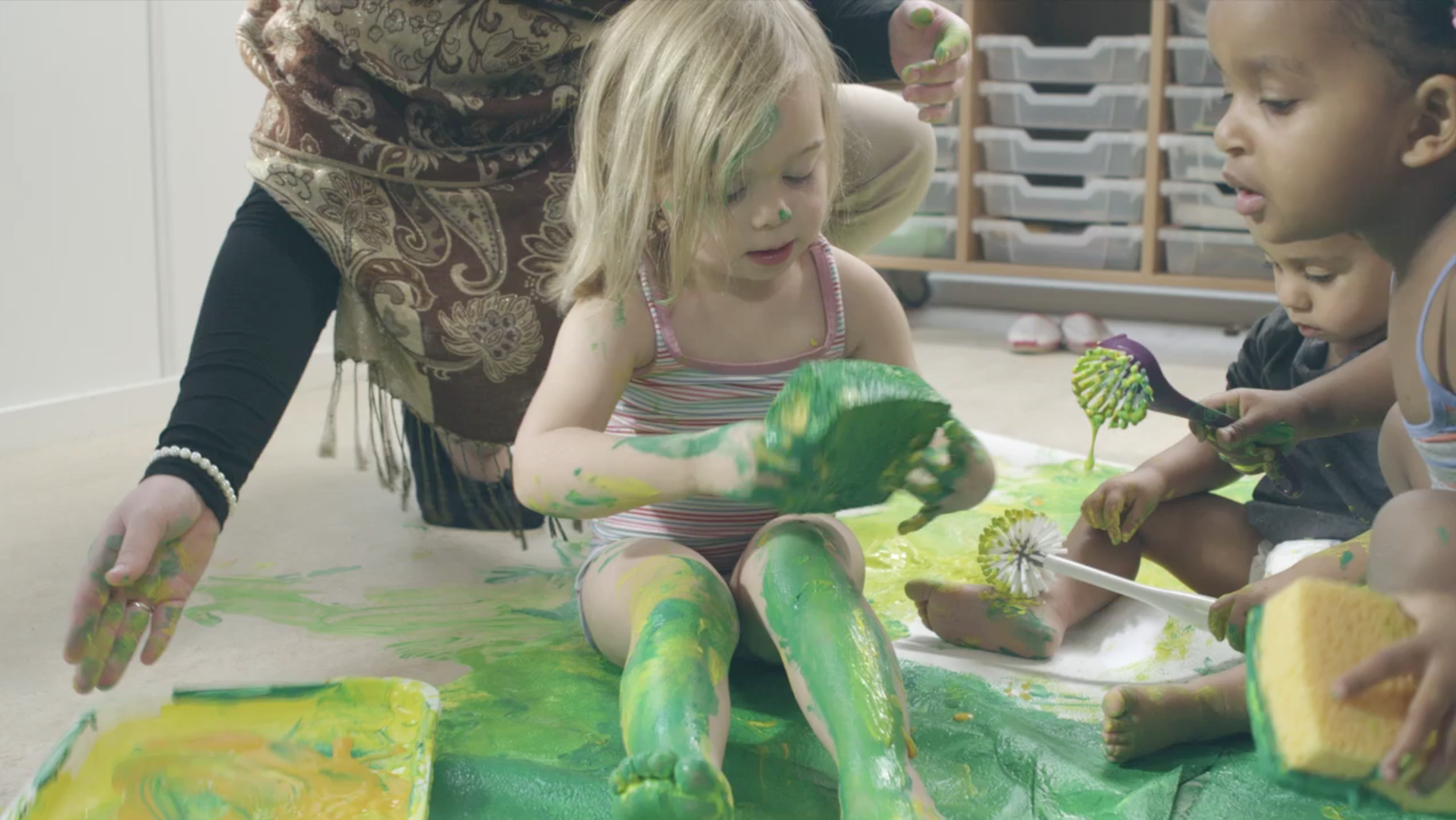 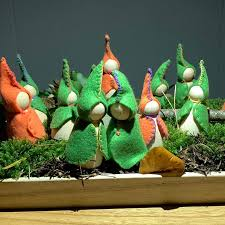 kinderen een veilige en stimulerende omgeving bieden


kinderen laten leren door positieve ondersteuning


realistische verwachtingen hebben van het kind


goed voor jezelf zorgen
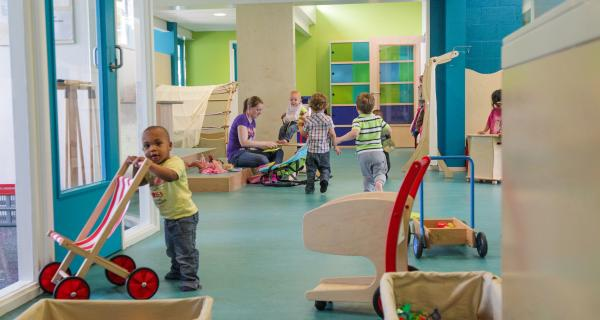 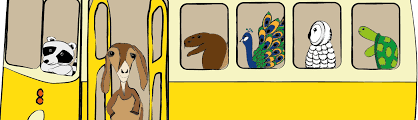 Laat elk kind zijn eigen 100 talen spreken
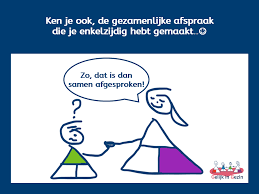